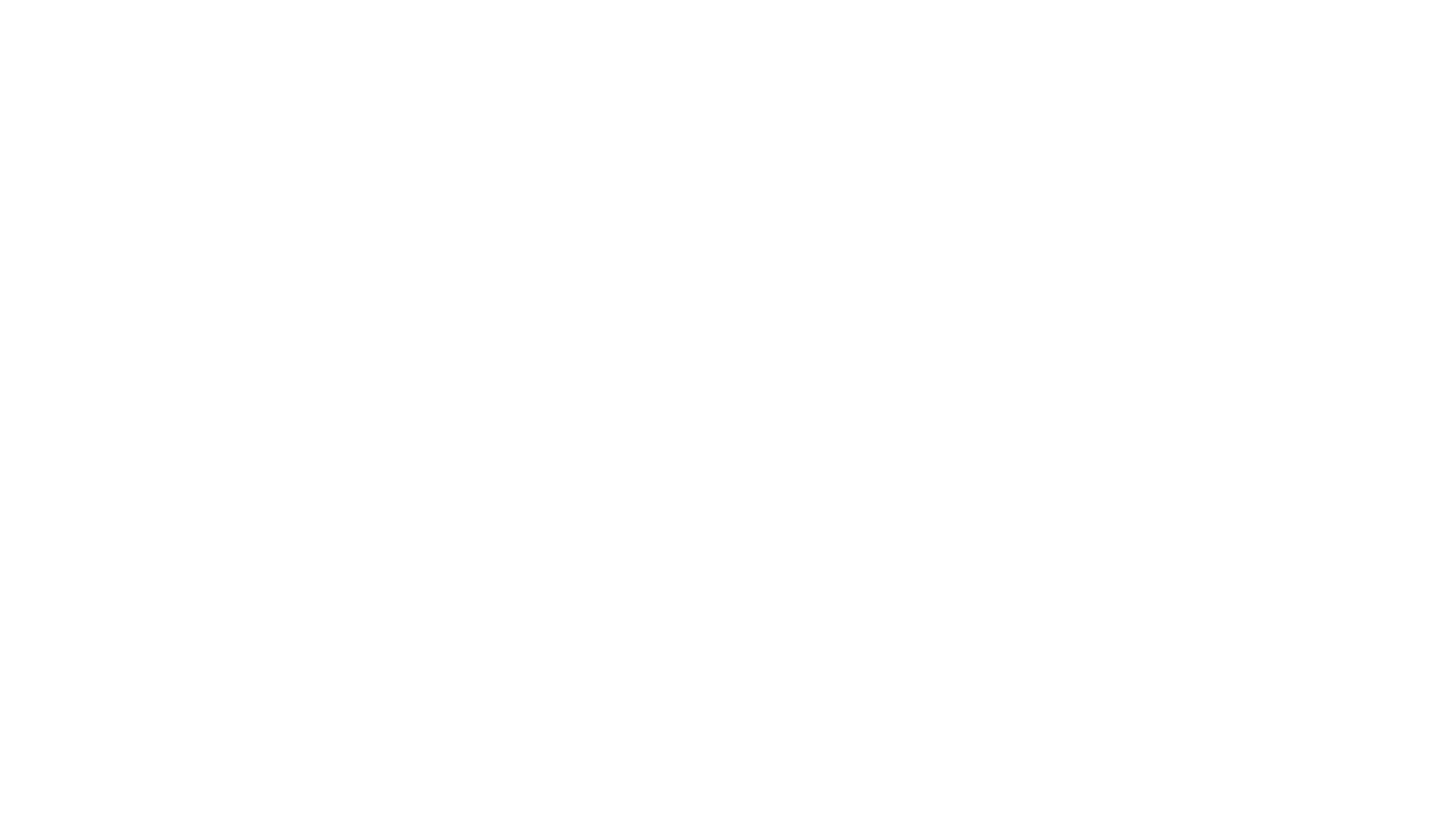 SAVOIR COMMUNIQUER EFFICACEMENT
ÊTRE HABILE DANS SES RELATIONS
SAVOIR RÉSOUDRE LES PROBLÈMES 
SAVOIR PRENDRE DES DÉCISIONS
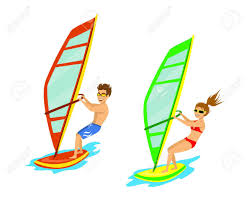 COMPÉTENCES PSYCHOSOCIALES
AVOIR UNE PENSÉE CRITIQUE
AVOIR UNE PENSÉE CRÉATIVE
COMPÉTENCES DE VIE
LIFE SKILLS
AVOIR CONSCIENCE DE SOI
AVOIR DE L’EMPATHIE POUR LES AUTRES
SAVOIR RÉGULER SES ÉMOTIONS
SAVOIR GÉRER SON STRESS